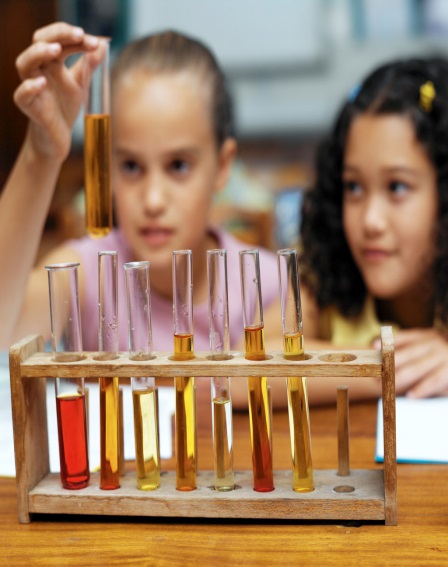 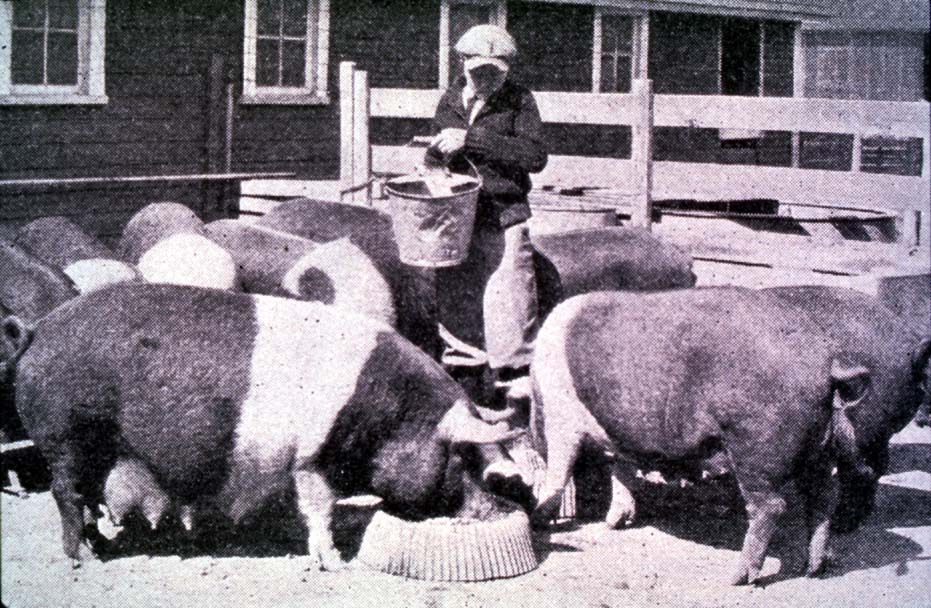 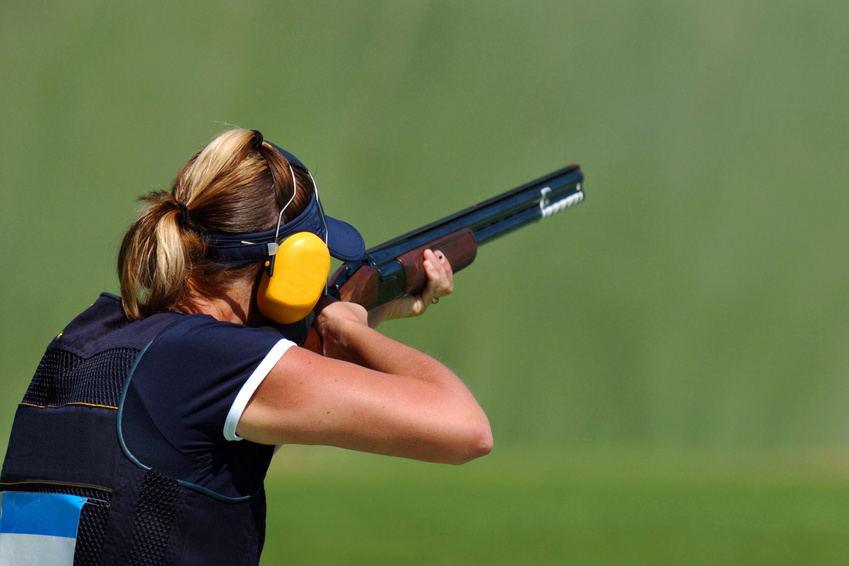 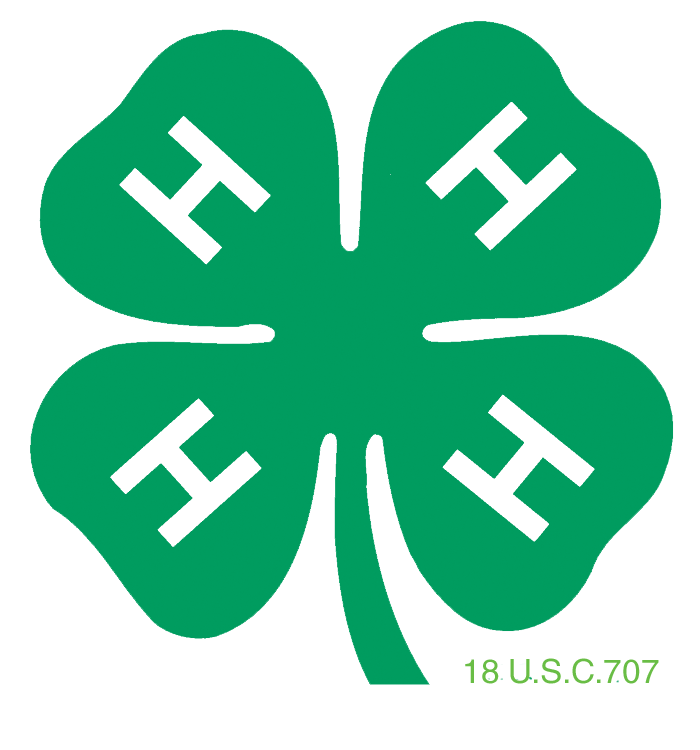 Ready, Set…Volunteer
Volunteer Certification 
and Risk Management
oklahoma 4-h volunteer development
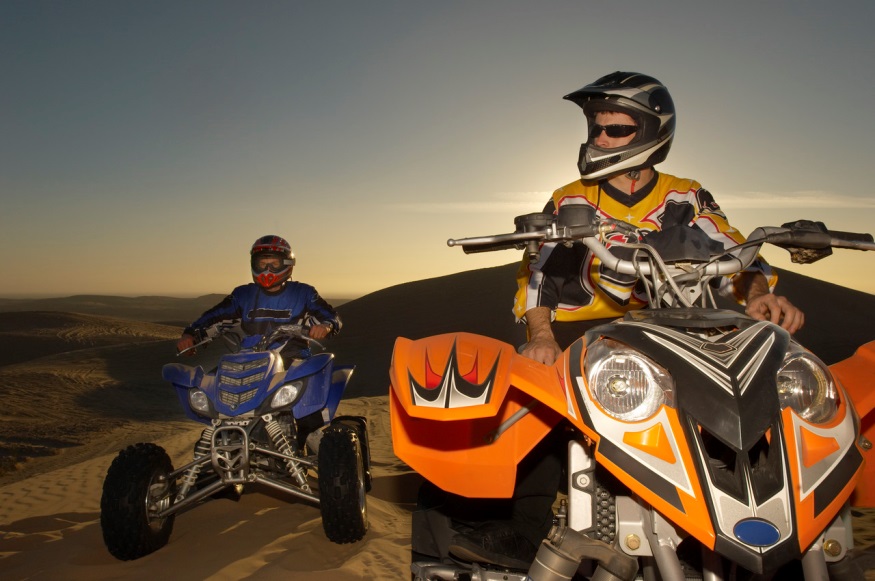 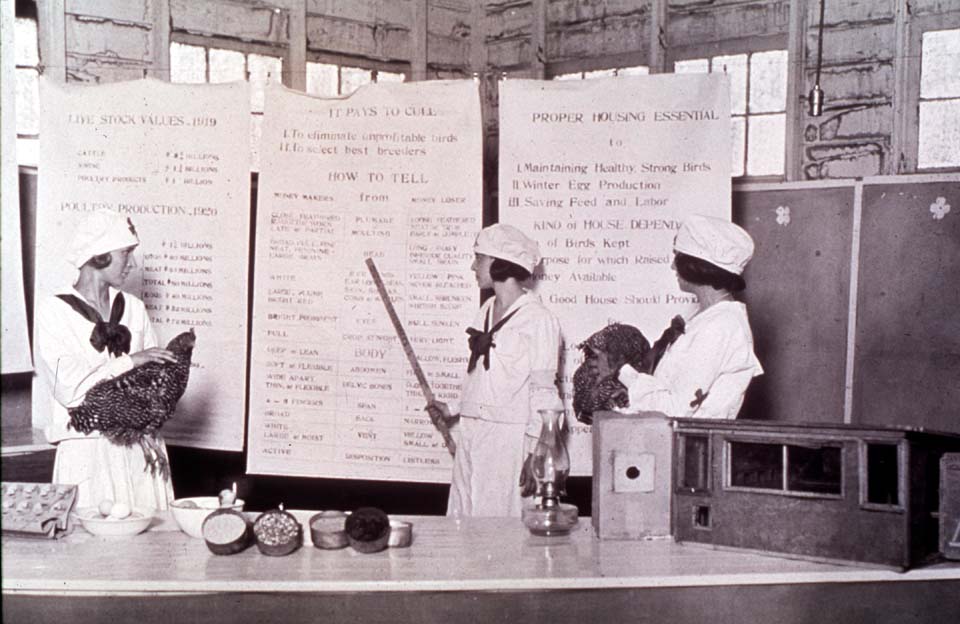 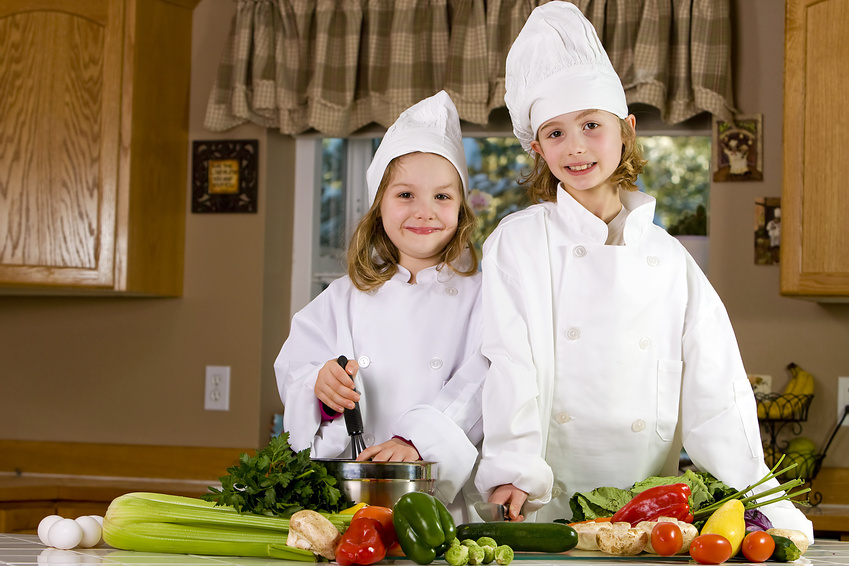 [Speaker Notes: Instructor Preparation –  Allow 6-8 hours of preparation for 1 hour of instruction.
Review all materials thoroughly.  Do any additional research or preparation to make yourself comfortable with the materials or to give it a personal touch.
Determine what other topic/subject matter will be presented with this “core” subject matter.  For instance, how can 4-H encourage, embrace and teach history through special event/activity: “Famous People” category at your communication event, introducing the OK Hobbies and Collectibles project, National 4-H History Preservation Program, explore cultural awareness – through food, clothing or art, or how to develop the heritage portion of the Civic Engagement project area.  Programming could even introduce the new (2018) term of Civic Engagement and the three areas it encompasses. https://4-h.org/parents/civic-engagement/  (2019)
Prepare handouts that complement the subject matter.]
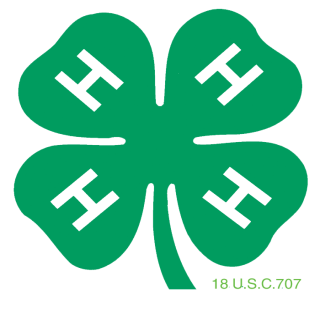 Oklahoma 4-H Youth Development
Parent-Volunteer Education
Volunteer Certification Paves the Way
Core Competencies Unit 3
2
[Speaker Notes: Review Volunteer Development Series 4H.VOL.112 Benefits of Volunteer Certification; 4H.VOL.113 Risk Management in preparation for this section of unit 3.

Resource – OSU Fact Sheet F-854  Tort Liability]
Oklahoma 4-HPurpose for Volunteer Certification
To ensure a safe environment for youth involved in Oklahoma 4-H.
To provide documentation for volunteer activities and to strengthen liability coverage for volunteers under the State Tort Claims Act.
To assist in the selection, education, tracking and placement of volunteers.
3
[Speaker Notes: Review Volunteer Development Series 4H.VOL.112 Benefits of Volunteer Certification; 4H.VOL.113 Risk Management in preparation for this section of unit 3.

To ensure a safe environment for youth involved in Oklahoma 4-H.

To provide documentation for volunteer activities and to strengthen liability coverage for volunteers under the State Tort Claims Act.

To assist in the selection, education, tracking and placement of volunteers.

To develop 4-H Volunteer competencies through continuing education activities.]
Oklahoma 4-HCertification Process
Visit with Extension staff and/or a certified volunteer.
Complete enrollment and application through 4HOnline enrollment system.
Complete background check through Verified Volunteers
Complete New Volunteer Orientation
Complete Working with Minors Training
Complete Title VII & IX Training
4
[Speaker Notes: Review Volunteer Development Series 4H.VOL.112 Benefits of Volunteer Certification; unit 3.

Volunteer Position Descriptions posted at 4h.okstate.edu.  (2019)
Cloverbud Leader Agreement - new 2015
Club Leader Agreement - revised 2015
General Volunteer/Leader
Project Leader - revised 2015
Activity Leader - revised 2015
Teen Leader - revised 2015
Parent-Volunteer Association Officer/Board Member - revised 2015
Template - Positions Description
Chaperone - Day Event
Chaperone - Overnight]
Oklahoma 4-HWho to Certify
Adult, 21 or older who will be in contact with youth one-on-one without immediate supervision of a certified 4-H volunteer(s) or Extension employee.  
Teen Leaders – Youth under the age of 18  working directly with youth, as a camp counselor, workshop instructor, project leader, etc.
5
[Speaker Notes: See Page 2 4HVOL 112
All adult volunteers (21 or older) who will be in contact with youth one-on-one without the immediate supervision of a certified 4-H volunteer(s) or Extension Employee.  This includes but is not limited to: Club/Cloverbud/Project/Activity Leaders and/or General Club Volunteer, chaperones, and adults transporting youth.
Teen Leader—Youth under the age of 18.  If interested in working with 4-H youth as a teen leader, a project or activity leader, a camp counselor, workshop instructor, district or state 4-H officer or in any situation that is unsupervised by staff or a certified volunteer, the teen must be certified.  No background checks will be completed on a minor.]
Oklahoma 4-HBackground Check/Screening
All adult volunteers will receive an initial background check.
Volunteers will be rescreened every four years unless there is a one year break in service.  At which time an additional screening will be completed.
Teen Volunteers under the age of 18 will not have a background check.
Cost is paid by the OK 4-H program.
6
[Speaker Notes: Reference - 4-H Volunteer Background Check FAQ for additional information.]
Oklahoma 4-HMaintaining Certification
Annually:
Re-enroll
Participate in 4 continuing education opportunities.
Re-new Working with Minors and Title VII & IX Training
Club Leaders/Cloverbud Leaders – sign position description and participate in an annual review process.
7
[Speaker Notes: Review Process: The Extension educators will annually conduct individual visits with club/Cloverbud leaders and any other volunteer(s) (as needed) to review successes, continue commitment for an additional year, performance and responsibilities to the club/county 4-H program.  The written appraisal will be signed by both parties and kept on file.

A volunteer who does not meet the minimum standards for maintaining certification will be placed on a one-year probation with a plan of improvement.  At the end of the probationary year they will either be returned to active status or their services will be concluded.]
Oklahoma 4-HBehavioral Guidelines
Work cooperatively
Represent OCES with pride and dignity, behave appropriately, exhibit good sportsmanship, demonstrate conflict management skills.
Respect, adhere to and enforce OCES/University rules, policies and guidelines, as well as state laws related to child abuse and substance abuse
Verbal, mental and physical abuse, hazing or committing criminal acts are grounds for termination
Comply with equal opportunity and affirmative action guidelines.
Treat animals humanely, provide appropriate and ethical animal care.
8
[Speaker Notes: Page 4 of 4HVOL112 contains the complete Behavioral Guidelines.]
Oklahoma 4-HBehavioral Guidelines
continued
Under no circumstances allow or consume alcohol or illegal drugs at 4-H events or activities.  The use of or being under the influence while in the presence of 4-H members or at 4-H programs or activities is grounds for termination as a volunteer or educator.
Strongly discourage the use of tobacco/vapor products in the presence of members and/or at events and activities.
Operate machinery, vehicles, and other equipment in a safer and responsible manner
Accept responsibility to promote, conduct, and support 4-H programs in order to develop an effective 4-H program.
9
[Speaker Notes: Page 4 of 4HVOL112 contains the complete Behavioral Guidelines.]
Oklahoma 4-HVolunteer Core Competencies
Competencies have been identified as the minimal skills and behavioral indicators 4-H volunteers need to effectively carry out assigned roles and responsibilities in planning, conducting, and evaluating an individual, local and/or county program.
Through subject matter education volunteers are provided fundamental knowledge about 4-H which in turn provides an understanding of 4-H and assist in creating a stronger foundation for quality 4-H programming.
10
[Speaker Notes: Review Volunteer Development Series 4H.VOL.112 Benefits of Volunteer Certification, page 5.]
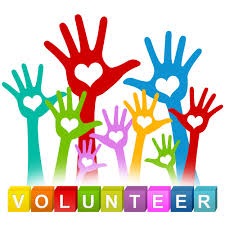 Activity
Blue Ribbon Volunteer
[Speaker Notes: Review Volunteer Development Series 4H.VOL.112 Benefits of Volunteer Certification, page 5.

Supplies :
Flip Chart/Post-it Notes and Markers
List of the nine competencies.
Playdough – adapt 4H101 – Group Building Three:  Claytionary.  Have them group make a sculpture that represents their skill.  Then do the brainstorming.  When the group reports they can share the sculpture.

Have the volunteers work in groups.  They are to brainstorm what behaviors or actions a volunteer might exhibit if they were good at the skill.

Group Share – find commonalities.  As facilitator, refer back to the competencies and note those they may not have on their lists.  (This activity is a great way to make the Core Competencies table less daunting.  When the group comes up with practically everything on the table then they realize they have a very important role in the 4-H program.)]
Oklahoma 4-HCompetency Skills
Organizational Skills
Service Orientation
Teamwork
Institutional Systems
Communication Skills
Interpersonal Skills
Flexibility
Decisiveness
Initiative
12
[Speaker Notes: Review Volunteer Development Series 4H.VOL.112 Benefits of Volunteer Certification, page 5.

Talk through the Competencies and give them examples of the behavioral indicators.]
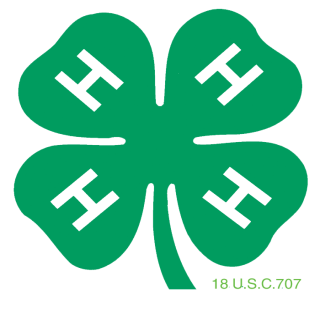 Oklahoma 4-H Youth Development
Parent-Volunteer Education
Risk Management
Core Competencies Unit 3
13
[Speaker Notes: Review Volunteer Development Series 4H.VOL.112 Benefits of Volunteer Certification; 4H.VOL.113 Risk Management in preparation for this section of unit 3.

Resource – OSU Fact Sheet F-854  Tort Liability]
Accidents
“And Eeyore whispered back: ‘I am not saying there won’t be an Accident, mind you.  They’re funny things, Accidents.  You never have them till you’re having them.”

A.A. Milne, 1928 “ The House at Pooh Corner”
14
[Speaker Notes: Review Volunteer Development Series 4H.VOL.113 Risk Management and F-854 Tort Liability in preparation for this section of unit 3.]
“Employee” - Oklahoma Law
“…any person who is authorized to act in behalf of a political subdivision or the state whether that person is acting on a permanent or temporary basis, with or without being compensated on a full-time or part-time basis.” (51 O.S. 1991, 152)
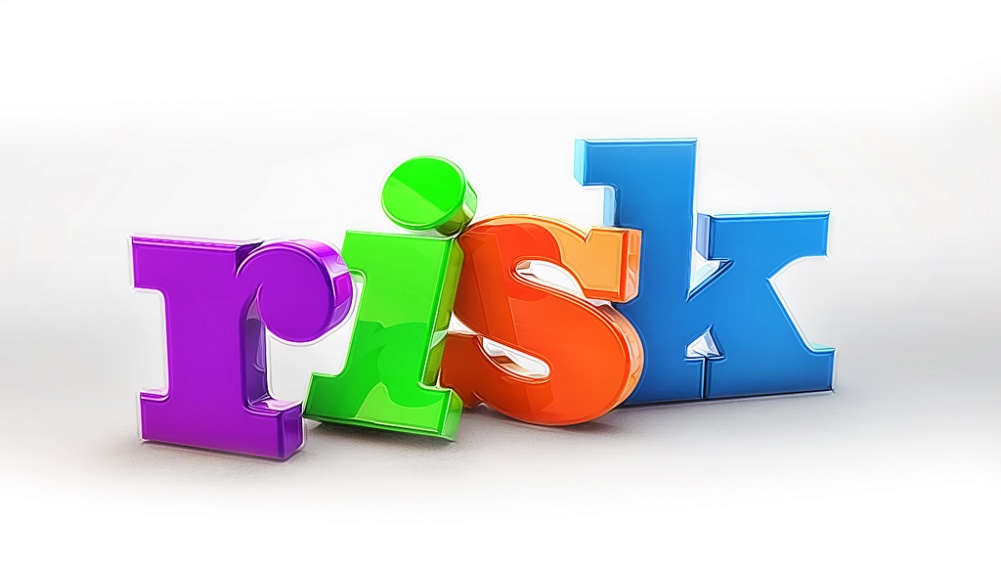 OCES views volunteers as an extended employee when they are acting in the scope of their duties as a sanctioned volunteer for an approved/official 4-H activity.
15
[Speaker Notes: Page 5 4HVOL113.]
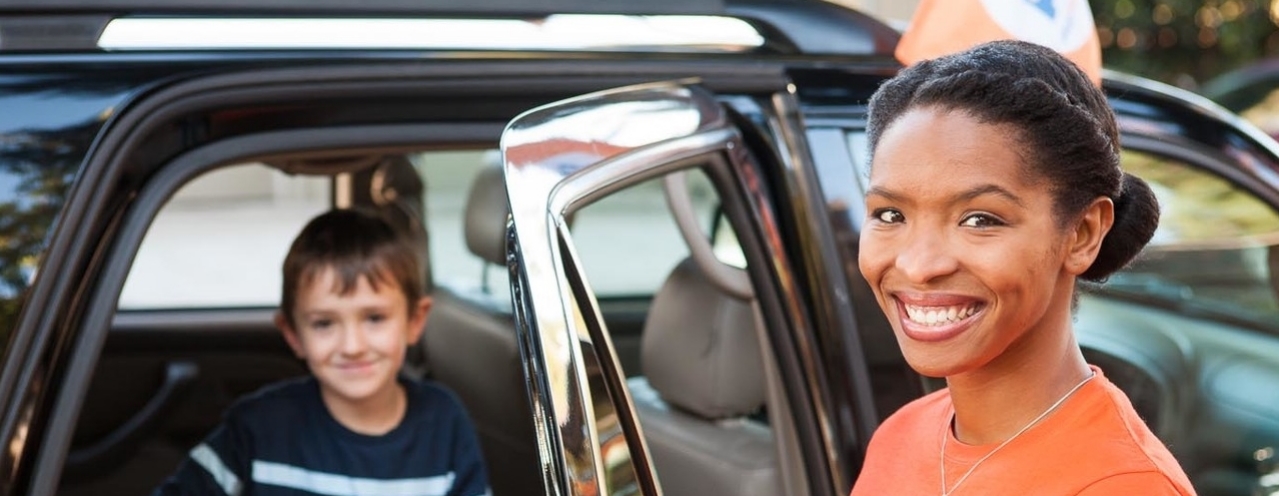 Activity
Where’s the risk?
[Speaker Notes: Version of Find Waldo with a twist.  Looking at the picture and the volunteers are to think about possibly risks associated with an activity which might take place in the venue.  Once risks are identified, then how would they be prepared to avoid potential risks.

If you want to have recognize efforts, provide first aid kit or some risk related item that can be used with their 4-H program.

Photos for the activity at the end of he PPT slides 25-31.]
Liability and Risk In a “Nut Shell”
An ounce of prevention is worth a ton of cure!
All volunteers should be given proper and sufficient training and information regarding  responsibilities and expectations, especially in the area of supervising minors.
Extension Educators will keep records of volunteers  who are trained and informed about responsibilities and expectations.
Volunteers deserve clear and specific responsibilities and expectations from Extension Educators.
Always act prudently – meaning act with foresight, avoid error or danger using practical discretion.
17
[Speaker Notes: Review Volunteer Development Series 4H.VOL.113 Risk Management and F-854 Tort Liability in preparation for this section of unit 3.
Resource – OSU Fact Sheet F-854  Tort Liability

Risk Management Terms
Risk - An act which has probability of causing negative outcomes.
Assets - Things of value held by an organization. 
Risk Management - Protecting assets by minimizing the potential for negative outcomes.
Liability - Being responsible or accountable.

Kinds of Tort
Tort as it relates to Law, is defined as: “wrongful act, injury or damage (not involving breaking a written contract) for which a civil action can be brought.
Forms of tort:
Abuse
Assault and Battery
Negligence
Fraud
Slander and Libel
Trespass
Violation of Civil Rights

Automobile liability
Volunteer Owned Vehicle
All drivers by state law are required to have liability insurance.
Volunteers using their vehicle in support of a 4-H activity or event must have auto liability insurance.
Vehicles should be safe and in sound condition.
There must be a functioning seat belt for everyone being transported. At no time and under any circumstance should youth be seated in the back of a pickup or in a trailer.  (Only exception a Parade and in this instance all youth and adults should receive very specific safety instructions about what is not acceptable.)
OSU’s self insurance can be used when transporting individuals solely as part of a sanctioned/organized 4-H function of a club, county, district or state program.  This why it is extremely important to have on file “Activity and Intent Forms” when and activity or event is being conducted outside the local club meeting and that you as a volunteer receive adequate instruction/position description in advance.]
Risk Management Terms
Risk 
Assets
Risk Management
Liability
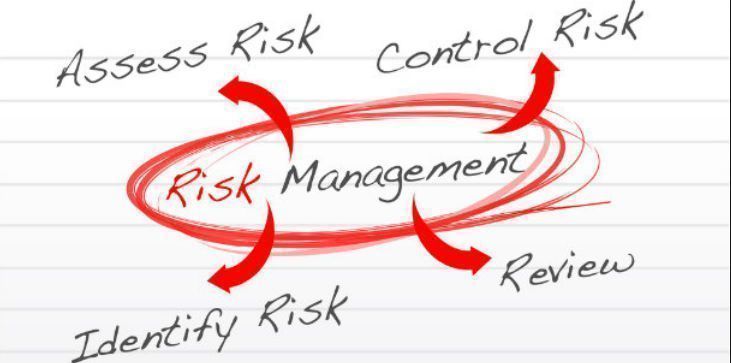 18
[Speaker Notes: Risk Management Terms
Risk - An act which has probability of causing negative outcomes.
Assets - Things of value held by an organization. 
Risk Management - Protecting assets by minimizing the potential for negative outcomes.
Liability - Being responsible or accountable.

Kinds of Tort
Tort as it relates to Law, is defined as: “wrongful act, injury or damage (not involving breaking a written contract) for which a civil action can be brought.
Forms of tort:
Abuse
Assault and Battery
Negligence
Fraud
Slander and Libel
Trespass
Violation of Civil Rights

Automobile liability
Volunteer Owned Vehicle
All drivers by state law are required to have liability insurance.
Volunteers using their vehicle in support of a 4-H activity or event must have auto liability insurance.
Vehicles should be safe and in sound condition.
There must be a functioning seat belt for everyone being transported. At no time and under any circumstance should youth be seated in the back of a pickup or in a trailer.  (Only exception a Parade and in this instance all youth and adults should receive very specific safety instructions about what is not acceptable.)
OSU’s self insurance can be used when transporting individuals solely as part of a sanctioned/organized 4-H function of a club, county, district or state program.  This why it is extremely important to have on file “Activity and Intent Forms” when and activity or event is being conducted outside the local club meeting and that you as a volunteer receive adequate instruction/position description in advance.]
Everyday Operations
Avoid situations of negligence by being prepared.
Identify potential risks, report them and/or correct the risk(s), familiarize participants with risk.
Insurance – purchase group insurance, check home owner policy, ask facilities about their insurance.
Participate in health and safety training.
Provide position description or communicate volunteers’ duties/role associated with the activity.
Check health forms for special needs and allergies.
Complete Activity and Event Form 7 and file with the Extension Office prior to the event.
Complete and file Form 8 for any accident or incident during the activity.
19
[Speaker Notes: Reference 4HVOL112 for additional details.

Volunteer Position Descriptions posted at 4h.okstate.edu.  (2019)
Cloverbud Leader Agreement - new 2015
Club Leader Agreement - revised 2015
General Volunteer/Leader
Project Leader - revised 2015
Activity Leader - revised 2015
Teen Leader - revised 2015
Parent-Volunteer Association Officer/Board Member - revised 2015
Template - Positions Description
Chaperone - Day Event
Chaperone - Overnight]
Volunteer Owned Vehicles
All drivers have valid drivers license.
Volunteer’s vehicle has auto insurance.
Vehicles should be safe and in sound condition.
Functioning seat belt for everyone in the automobile.
20
[Speaker Notes: Automobile liability
Volunteer Owned Vehicle
All drivers by state law are required to have liability insurance.
Volunteers using their vehicle in support of a 4-H activity or event must have auto liability insurance.
Vehicles should be safe and in sound condition.
There must be a functioning seat belt for everyone being transported. At no time and under any circumstance should youth be seated in the back of a pickup or in a trailer.  (Only exception a Parade and in this instance all youth and adults should receive very specific safety instructions about what is not acceptable.)
OSU’s self insurance can be used when transporting individuals solely as part of a sanctioned/organized 4-H function of a club, county, district or state program.  This why it is extremely important to have on file “Activity and Intent Forms” when and activity or event is being conducted outside the local club meeting and that you as a volunteer receive adequate instruction/position description in advance.]
Transporting Youth…
A good driving record
Attentive to your driving
It is not advised to be alone in a car with a minor, who is not your child.  
Medical Form for passengers, other than your own children/family members.
An itinerary – location, the route to be traveled and scheduled stops. (Form 7)
Chaperone/Transportation position description or some communication stating duties.
Orientation for drivers/chaperones/families/youth
File Form 8 with Extension office in the event there is an incident or accident
21
Use of Teen Drivers
Use great discretion and limit the use of teen drivers.
If necessary….
Consider Oklahoma Graduated Driving Laws
Demonstrates reasonable caution and maturity
Appropriate licenses and car insurance
Auto physically safe with seat belts
Put expectations in writing
Parental approval of all being transported
Car stays parked until the event is over.
All other stated expectations.
22
As a Chaperone
Follow all rules, insure youth do the same
Positive role model – participate and encourage youth participation
Identify and reduce opportunities for risk
Avoid situations of negligence
Know your role – position description
Medical Release form(s) quickly accessible, aware of health concerns and emergency plans, first aid kit, etc.
23
[Speaker Notes: Distribute position descriptions 
Chaperone – Day Event - http://4h.okstate.edu/for-educators/volunteer-management-system/volunteer-position-descriptions-2015-revisions/chaperone-day-event/view 
Chaperone – Overnight Event - http://4h.okstate.edu/for-educators/volunteer-management-system/volunteer-position-descriptions-2015-revisions/chaperone-overnight/view]
Chaperone continued…
To the greatest degree possible avoid transporting one child, regardless of age or gender or being alone with a child
Do not leave children alone at a meeting site.  One or more adults should be present until the last child is picked up
Support the volunteer and/or educator responsible for the activity.
24
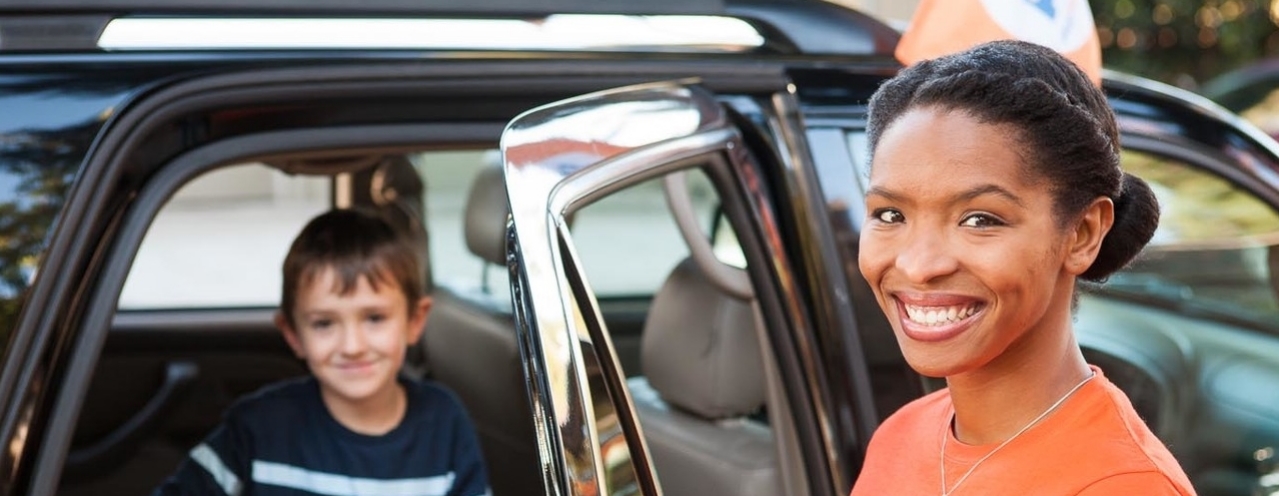 [Speaker Notes: Transporting or Chaperoning Kids]
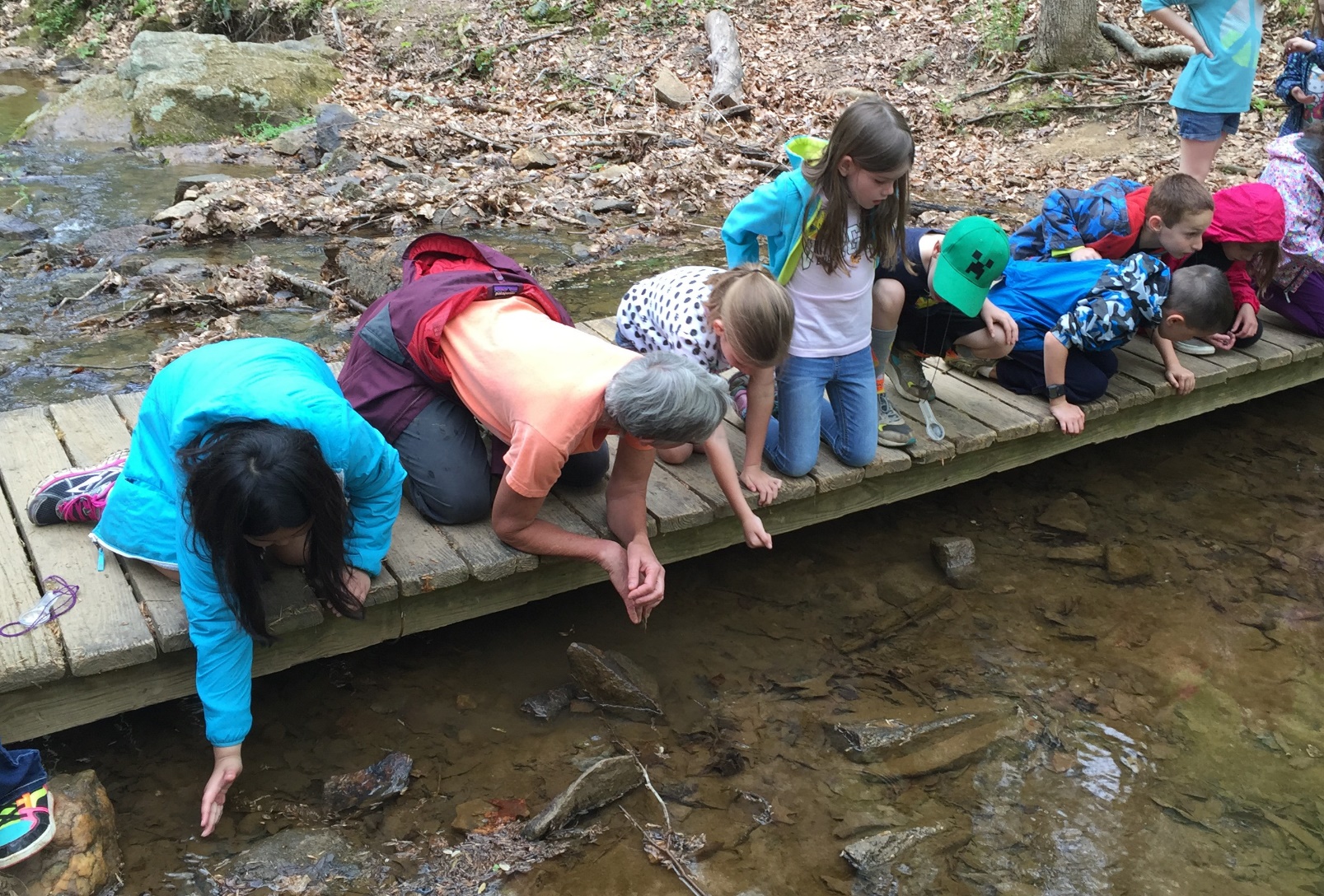 [Speaker Notes: Field Trip or Tout]
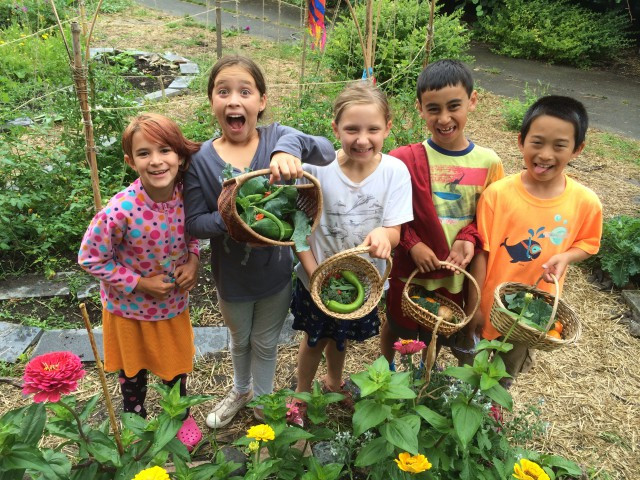 [Speaker Notes: Horticulture Programming]
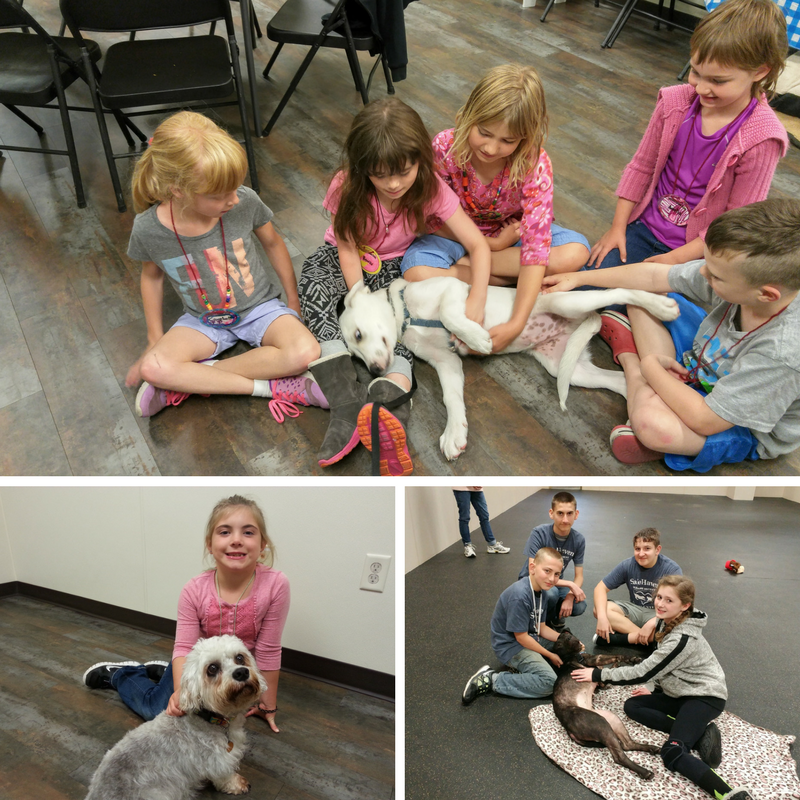 [Speaker Notes: Programming involving animals]
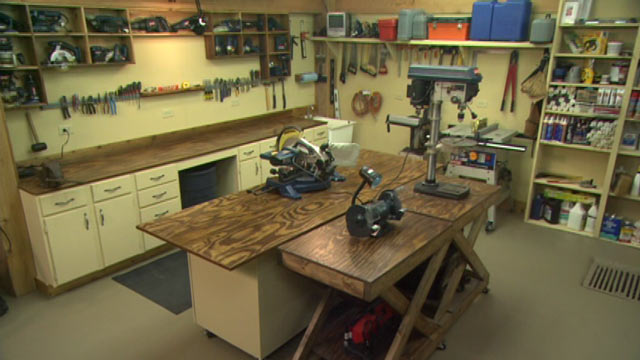 [Speaker Notes: Mechanical Engineering and or Kitchen Science Programming]
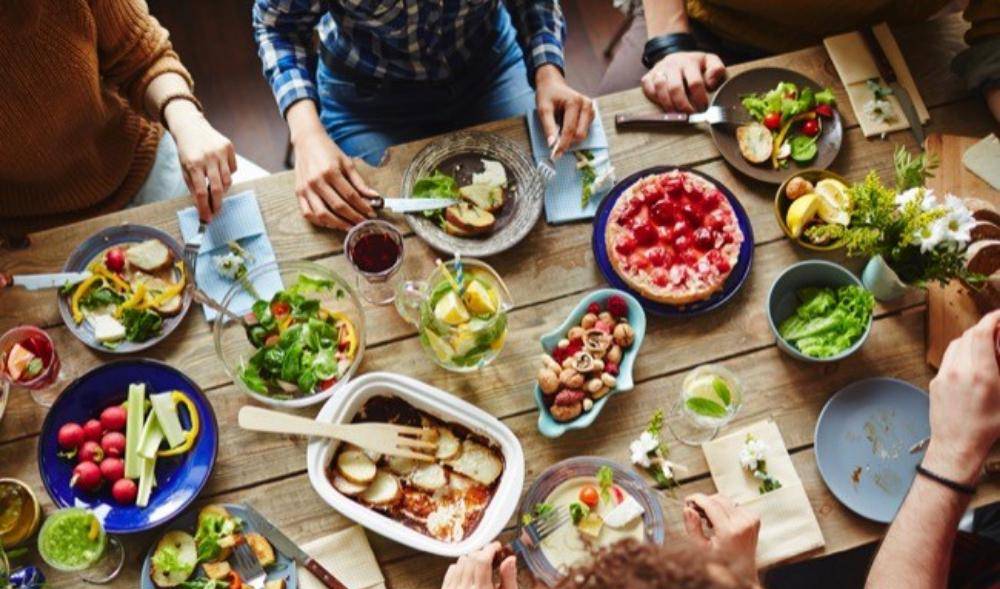 [Speaker Notes: Activities involving food – prepared, brought, etc.]
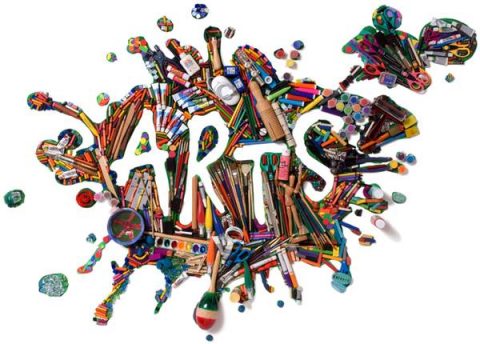 [Speaker Notes: Creative Programming – arts, crafts, sewing, painting, weaving, etc.]